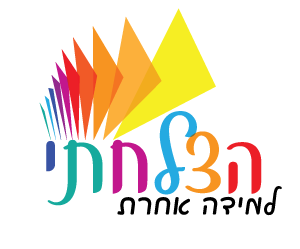 סוּסוֹן יָם
סוּסוֹן הַיָּם הוּא סוּג שֶׁל דָּג. הוּא חַי בְּמַיִם רְדוּדִים, בְּאֵזוֹר צִמְחִיָּה יַמִּית וּבְשׁוּנִיּוֹת אַלְמֻגִּים. סוּסוֹנֵי יָם נְפוֹצִים בָּאוֹקְיָנוֹס הָאַטְלַנְטִי וּבָאוֹקְיָנוֹס הַהָדִּי, וְגַם בְּמִפְרַץ אֵילַת. הֵם אוֹכְלִים סַרְטָנִים וּדְגִיגִים. הַסּוּסוֹנִים מְסֻגָּלִים לְהַחְלִיף צְבָעִים – שִׁנּוּי הַצֶּבַע עוֹזֵר לָהֶם לְהַסְווֹת אֶת עַצְמָם מִפְּנֵי סַכָּנָה.
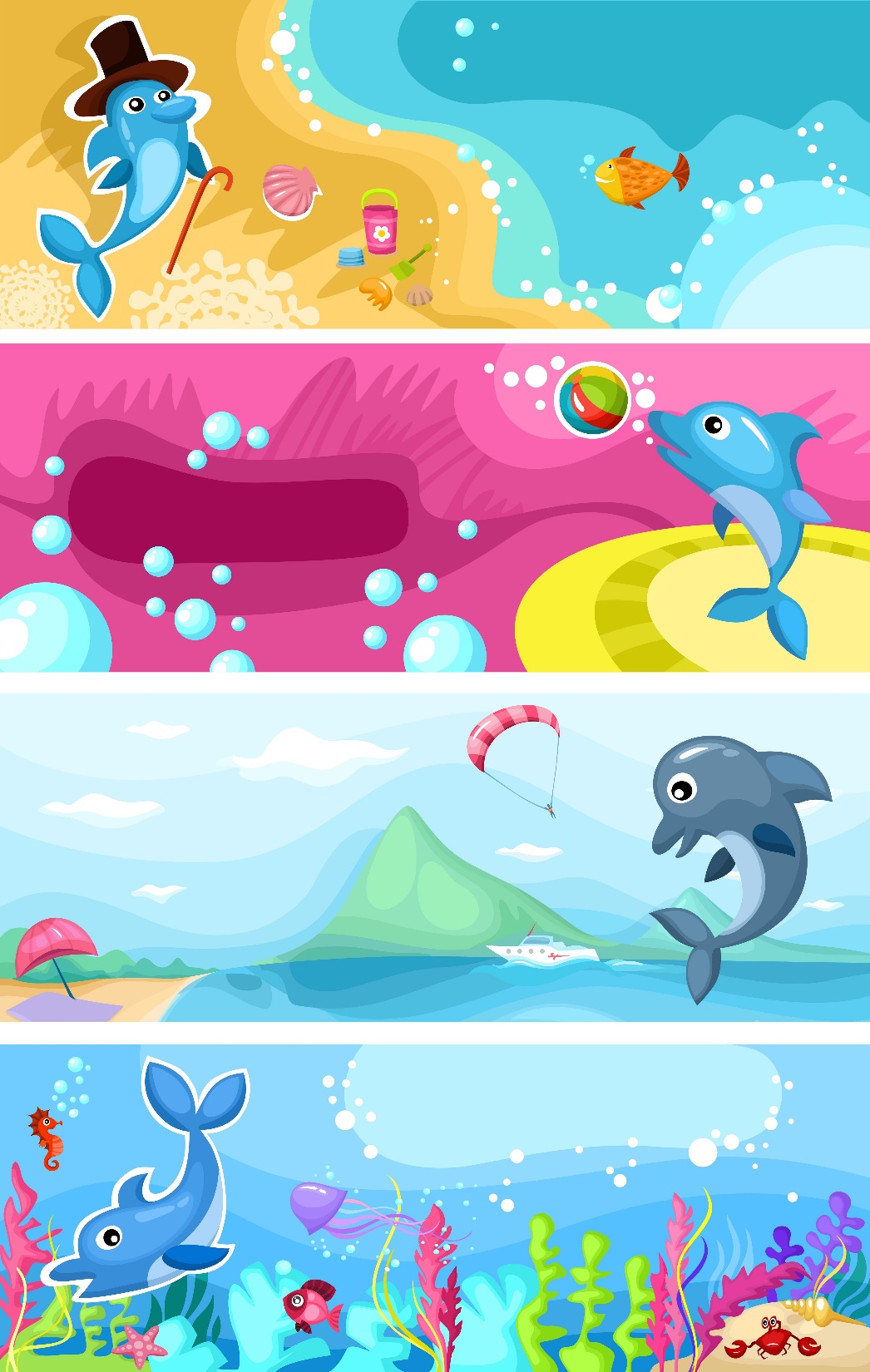 מזי ג'ורנו